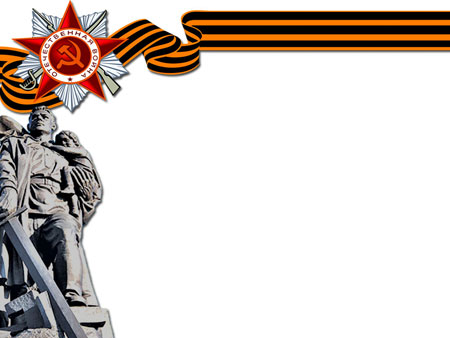 Муниципальное дошкольное образовательное учреждение«Детский сад №24 комбинированного вида» ПроектТема: « Этот День Победы»
Выполнила:воспитатель МАДОУ 1                    
Шинкаренко Александра Сергеевна
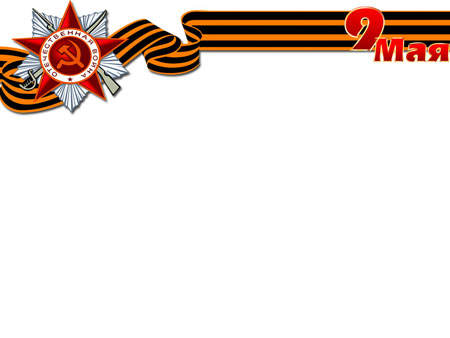 Цель проекта: 
 воспитание у детей патриотизма, чувство гордости за подвиг народа в
 Великой Отечественной войне.
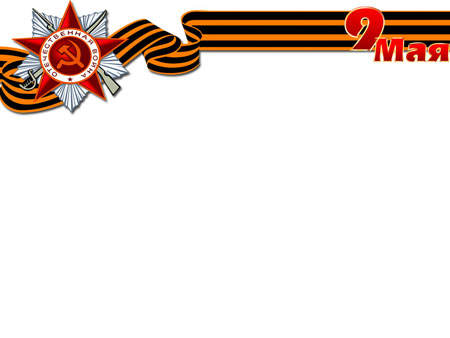 Задачи проекта:1.Обобщать и расширять знания детей об истории Великой Отечественной войны.2.Обобщать и расширять знания о героях войны и о подвигах юных героев, о боевой технике.3.Способствовать формированию чувства гордости за свой народ, его боевые заслуги.4.Продолжать развивать творческие способности в рамках реализации проекта.5.Продолжать расширять сотрудничество с родителями воспитанников.6.Воспитывать уважение к защитникам Отечества, памяти павших бойцов, ветеранам ВОВ.
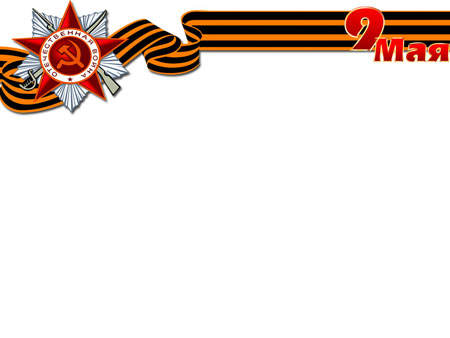 Актуальность проектаПатриотическое воспитание – основа нравственного воспитания  подрастающего поколения, основная задача нашего времени. Детство – самая благодатная пора для привития священного чувства  любви к Родине, поэтому воспитание патриотических чувств  необходимо начинать с дошкольного возраста , т.к именно на данном этапе формируется личность ребенка.
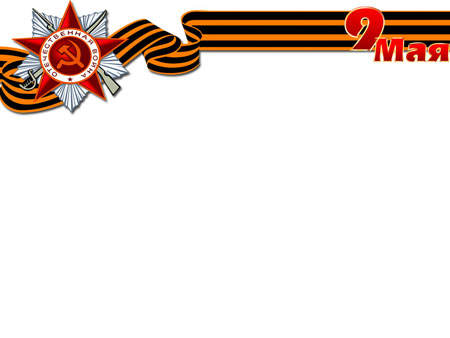 Проблема проектаДети в дошкольном возрасте плохо ориентируются в истории нашей страны, у детей не сформированы такие понятия, как ветераны, оборона, захватчики, фашисты..
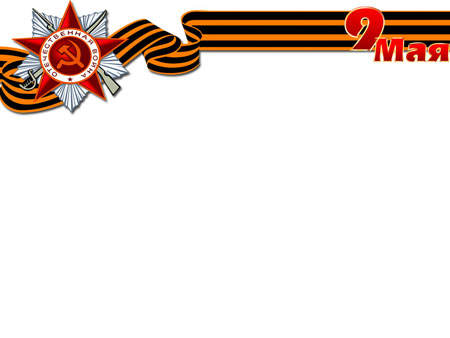 Ожидаемые результаты:1. Проявление детьми познавательной активности в беседах, знакомстве с художественной литературой рассказах родителей, ветеранов, в рассматривании наглядного материала;2. Активное участие ребят в совместных работах, играх;3. Проявление творческого интереса;4. Почтительное отношение к героям войны.
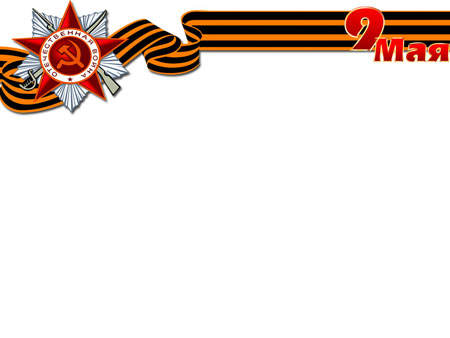 Этапы реализации проекта: 1. Подбор художественной литературы (пословицы о Родине, стихи, рассказы, буклеты).2. Подбор наглядного материала (иллюстрации на военную тематику, игрушечная военная техника).3. Оформление стенда «Дети победы», «Все для победы», «Война навек их юными оставила».4. Составление конспектов тематических занятий.5. Подготовка информации для родителей.6. Подбор фильма детям о героях Великой Отечественной войны.
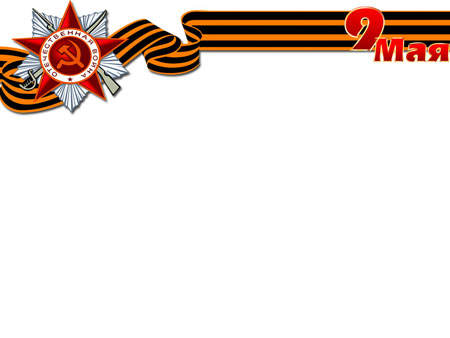 1 этап - подготовительный
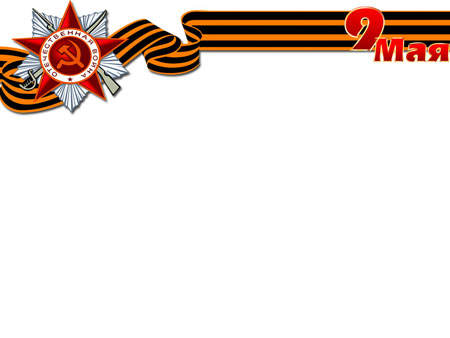 2 этап - основной
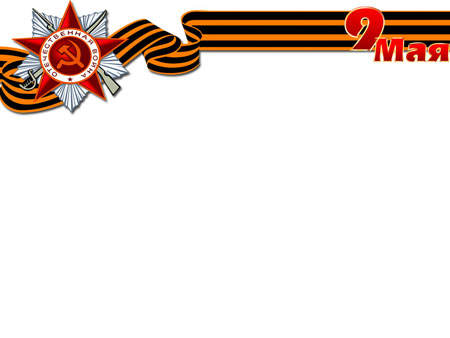 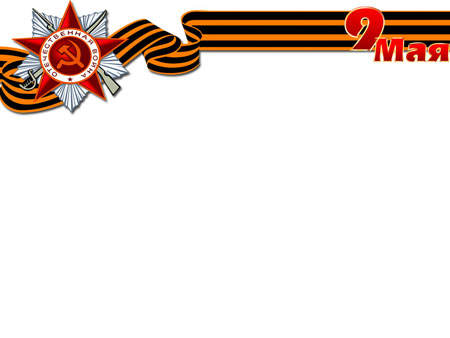 3 этап - заключительный
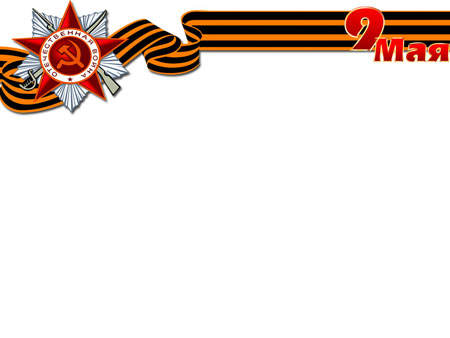 Возможные риски и пути их минимизации, угрозы
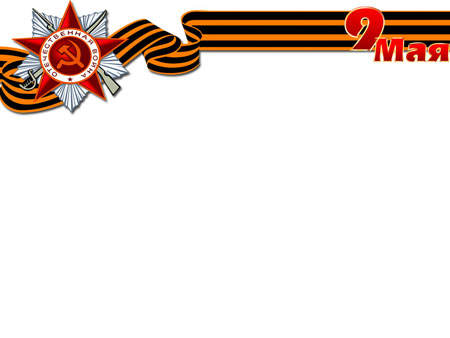 Основные формы реализации проекта: 
Непосредственно образовательная деятельность;
Моделирование; 
Игровая деятельность; 
Самостоятельная деятельность детей; 
Взаимодействие с родителями.
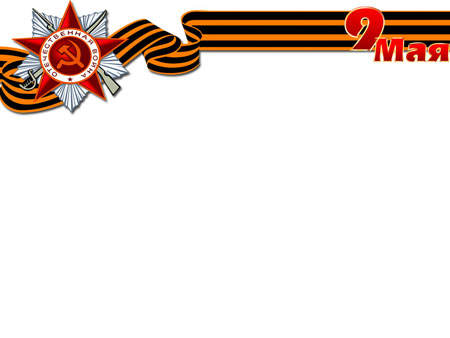 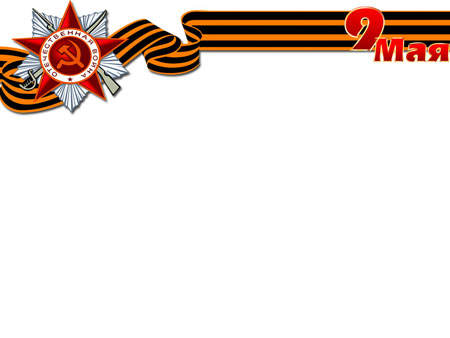 Спасибо за внимание!